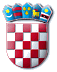 REPUBLIC OF CROATIA
MINISTRY  OF  PUBLIC ADMINISTRATION
European Grouping of Territorial Cooperation  Practice and Experiences
Budapest, 28 September 2019
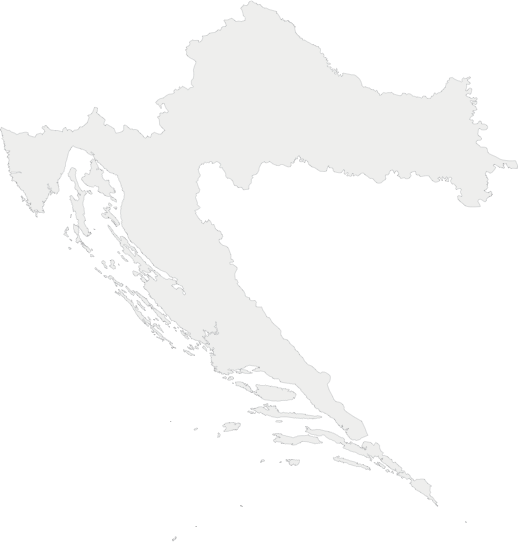 European Grouping of Territorial Cooperation
Legal framework
Approval procedure
Practice and experiences
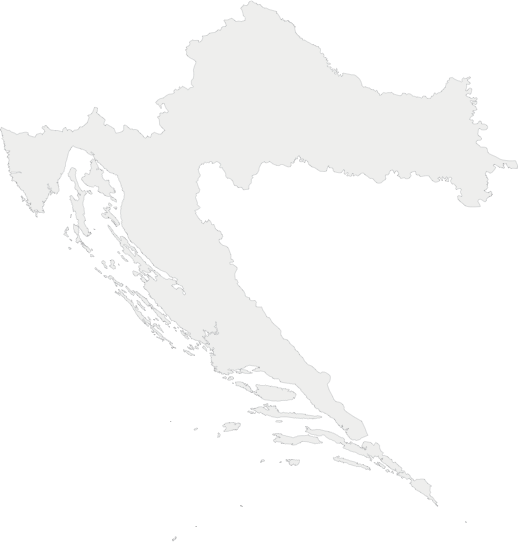 Legal Framework
Act on the Implementation of EU Regulations on a European Grouping of Territorial Cooperation (Official Gazette 74/14)

- This Act transposes EU EGTC Directives from 2006 and 2013 into  Croatian law
- Together with Hungary, Croatia was among the first Member States to adopt the 2013 Directive
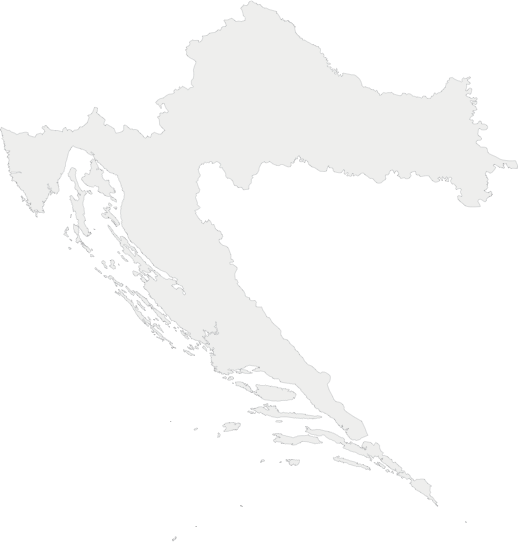 Members of EGTCs
Republic of Croatia
counties
cities
municipalities
other legal entities under public law according to the provisions of the law governing public procurement
national associations of municipalities, cities and counties
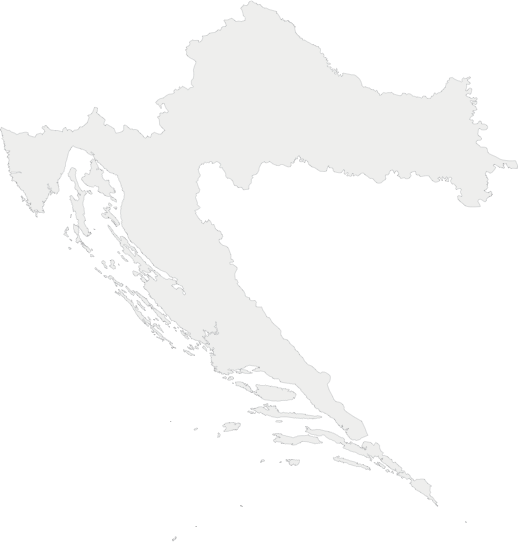 Competent and Approval Authority
Ministry of Public Administration 
authority responsible for the approval procedure 
and implementation of the national Act and 
EU regulations on EGTCs

Government of Croatia 
decides on granting approval for participation in EGTCs
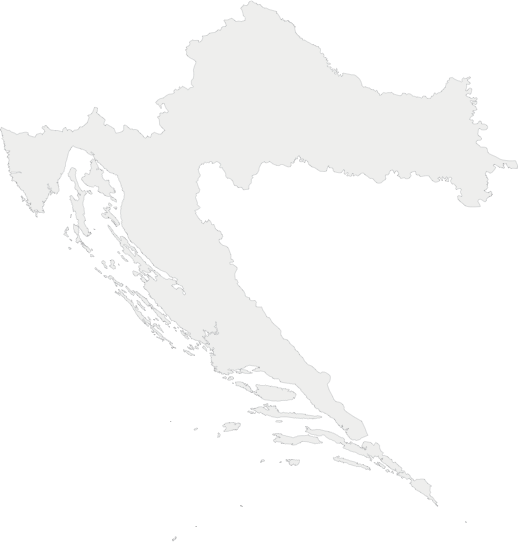 Approval Procedure I
Notice of intention to participate in EGTC

Ministry of Public Administration  

Ministry of Regional Development and EU Funds 

Ministry of Foreign and European Affairs 

other state bodies, depending on object and mission of EGTC

Government of Croatia

        Approval
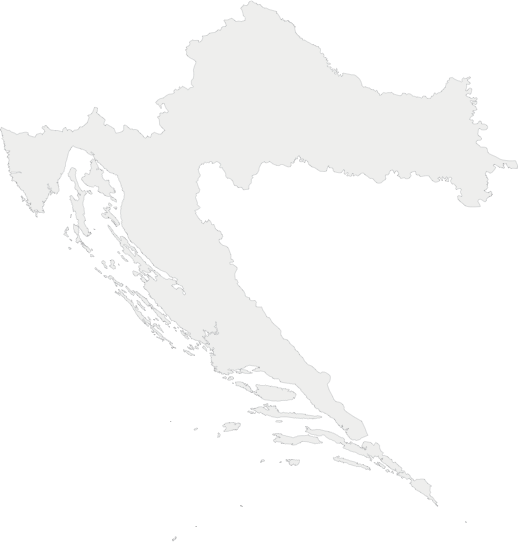 Approval Procedure II
Ministry of Public Administration: 
receives a notice of intention to participate in an EGTC 
requests the opinion of central government authorities responsible for regional development and EU funds, foreign and European affairs, and the body competent for the tasks covered by the purposes and objectives of  the EGTC
checks if participation in the EGTC and its convention are in conformity with EU regulations and national law
proposes to the Croatian Government to issue a decision granting participation in the EGTC and approving the convention
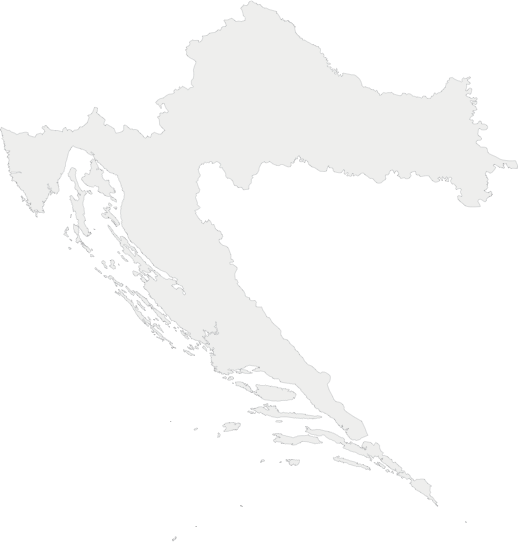 Approved Requests
For joining: 
Pannon EGTC
Mura Region EGTC
Central European Transport Corridor EGTC Ltd.

So far there have been no requests for the establishment and registration of an EGTC in Croatia
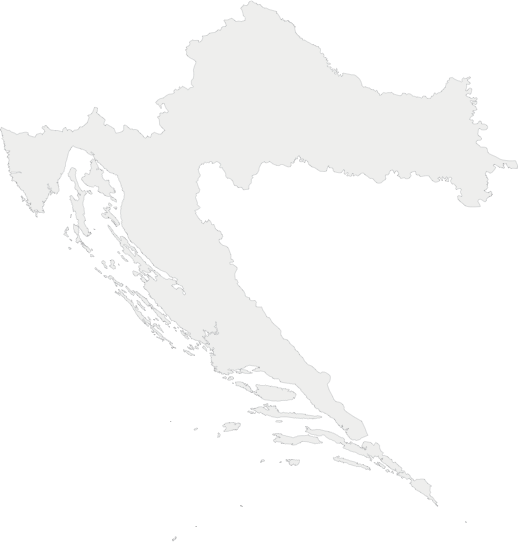 Benefits of the participation in an EGTC
Ministry of Public Administration as the authority competent for the approval procedure for EGTCs does not participate in the implementation of the activities of EGTCs
Upon the completion of the approval process, the Ministry of Public Administration does not receive feedback on further realization of the participation in an EGTC and any projects realized
Implementation of European Territorial Cooperation programs (cross-border, transnational and interregional cooperation programs) is the responsibility of the Ministry of Regional Development and EU Funds as the Croatian National Authority
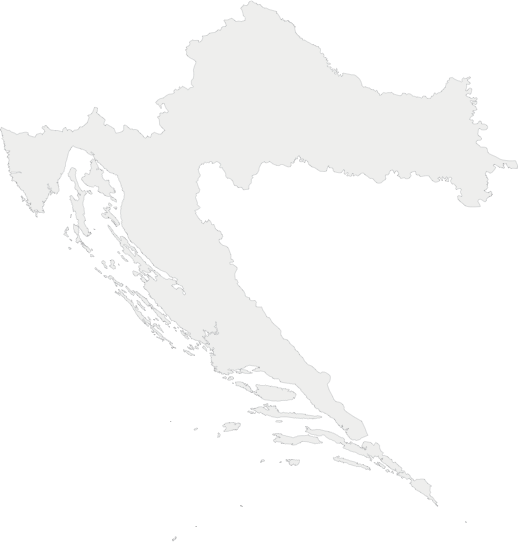 Thank for your attention!
Katarina Serdar
kserdar@uprava.hr